Sorting and Searching
Initially prepared by Dr. İlyas Çiçekli; improved by various Bilkent CS202 instructors.
Spring 2019
CS202 - Fundamentals of Computer Science II
1
Problem of the Day
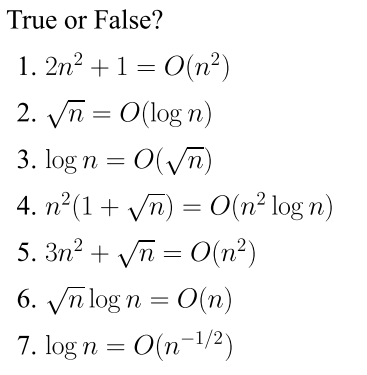 Spring 2019
CS202 - Fundamentals of Computer Science II
2
Sequential Search
int sequentialSearch( const int a[], int item, int n){
	for (int i = 0; i < n && a[i]!= item; i++);
	if (i == n)
		return –1;
	return i;
}

Unsuccessful Search:	 O(n)

Successful Search:
	Best-Case:  item is in the first location of the array   O(1)
	Worst-Case: item is in the last location of the array  O(n)
	Average-Case: The number of key comparisons 1, 2, ..., n
				
				 O(n)
Spring 2019
CS202 - Fundamentals of Computer Science II
3
Binary Search
int binarySearch( int a[], int size, int x) {
   int low =0;
   int high = size –1;
   int mid; 	  // mid will be the index of 
   		  	  // target when it’s found.
   while (low <= high) {
 	   mid = (low + high)/2;
	   if (a[mid] < x)
        low = mid + 1;
	   else if (a[mid] > x)
		   high  = mid – 1; 
     else 
		   return mid;
   }
   return –1;
}
Spring 2019
CS202 - Fundamentals of Computer Science II
4
Binary Search – Analysis
For an unsuccessful search: 
The number of iterations in the loop is  log2n + 1   O(log2n)

For a successful search:
Best-Case: The number of iterations is 1 		  O(1)
Worst-Case: The number of iterations is  log2n +1	  O(log2n)
Average-Case: 	The avg. # of iterations < log2n 	  O(log2n)

0  1  2  3  4  5  6  7   an array with size 8
3  2  3  1  3  2  3  4   # of iterations
The average # of iterations = 21/8 < log28
Spring 2019
CS202 - Fundamentals of Computer Science II
5
How much better is O(log2n)?
n 				O(log2n)
	16			  	  4
	64			  	  6
	256 			  	  8
	1024 (1KB) 	 	 10
	16,384 		 	 14
	131,072 		 	 17
	262,144 		 	 18
	524,288 		 	 19
	1,048,576 (1MB) 	 	 20
	1,073,741,824 (1GB) 	 30
Spring 2019
CS202 - Fundamentals of Computer Science II
6
Sorting
Spring 2019
CS202 - Fundamentals of Computer Science II
7
Importance of Sorting
Why don’t CS profs ever stop talking about sorting?

Computers spend more time sorting than anything else, historically 25% on mainframes.

Sorting is the best studied problem in computer science, with a variety of different algorithms known.

Most of the interesting ideas we will encounter in the course can be taught in the context of sorting, such as divide-and-conquer, randomized algorithms, and lower bounds.

(slide by Steven Skiena)
Spring 2019
CS202 - Fundamentals of Computer Science II
8
Sorting
Organize data into ascending / descending order
Useful in many applications
Any examples can you think of?

Internal sort vs. external sort 
We will analyze only internal sorting algorithms

Sorting also has other uses. It can make an algorithm faster.
e.g., find the intersection of two sets
Spring 2019
CS202 - Fundamentals of Computer Science II
9
Efficiency of Sorting
Sorting is important because once a set of items is sorted, many other problems become easy.
Furthermore, using O(n log n) sorting algorithms leads naturally to sub-quadratic algorithms for these problems.
Large-scale data processing would be impossible if sorting took O(n2) time.






(slide by Steven Skiena)
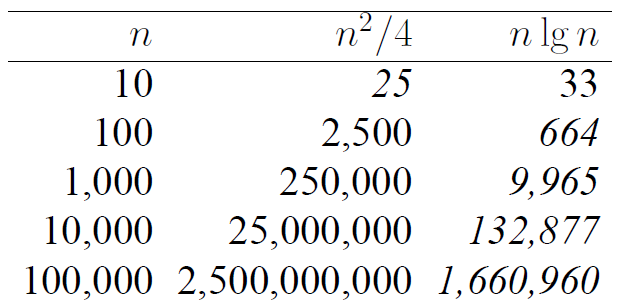 Spring 2019
CS202 - Fundamentals of Computer Science II
10
Applications of Sorting
Closest Pair: Given n numbers, find the pair which are closest to each other.
Once the numbers are sorted, the closest pair will be next to each other in sorted order, so an O(n) linear scan completes the job. – Complexity of this process: O(??)

Element Uniqueness: Given a set of n items, are they all unique or are there any duplicates?
Sort them and do a linear scan to check all adjacent pairs.
This is a special case of closest pair above.
Complexity?

Mode: Given a set of n items, which element occurs the largest number of times? More generally, compute the frequency distribution.
How would you solve it?
Spring 2019
CS202 - Fundamentals of Computer Science II
11
Sorting Algorithms
There are many sorting algorithms, such as:
Selection Sort
Insertion Sort
Bubble Sort
Merge Sort
Quick Sort

First three sorting algorithms are not so efficient, but last two are efficient sorting algorithms.
Spring 2019
CS202 - Fundamentals of Computer Science II
12
Selection Sort
Spring 2019
CS202 - Fundamentals of Computer Science II
13
Selection Sort
List divided into two sublists, sorted and unsorted. 

Find the biggest element from the unsorted sublist. Swap it with the element at the end of the unsorted data. 

After each selection and swapping, imaginary wall between the two sublists move one element back.

Sort pass: Each time we move one element from the unsorted sublist to the sorted sublist, we say that we have completed a sort pass.

A list of n elements requires n-1 passes to completely sort data.
Spring 2019
CS202 - Fundamentals of Computer Science II
14
Selection Sort (cont.)
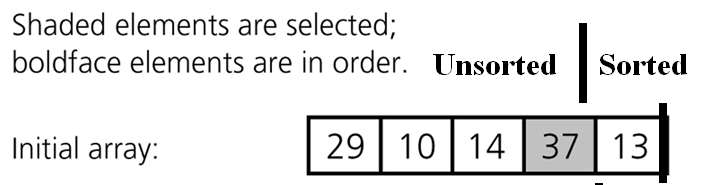 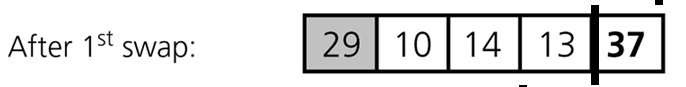 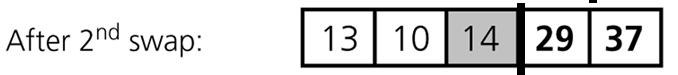 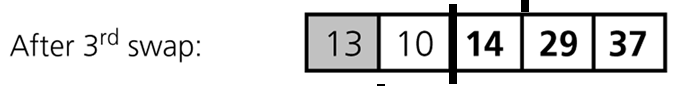 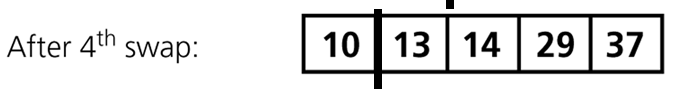 Spring 2019
CS202 - Fundamentals of Computer Science II
15
Selection Sort (cont.)
typedef type-of-array-item DataType;

void selectionSort( DataType theArray[], int n) {
  for (int last = n-1; last >= 1; --last) {
    int largest = indexOfLargest(theArray, last+1);
    swap(theArray[largest], theArray[last]);
  }
}
Spring 2019
CS202 - Fundamentals of Computer Science II
16
Selection Sort (cont.)
int indexOfLargest(const DataType theArray[], int size) {
  int indexSoFar = 0; 
  for (int currentIndex=1; currentIndex<size;++currentIndex)
  {
    if (theArray[currentIndex] > theArray[indexSoFar])
         indexSoFar = currentIndex;
  }
  return indexSoFar;
}
--------------------------------------------------------
void swap(DataType &x, DataType &y) {
   DataType temp = x;
   x = y;
   y = temp;
}
Spring 2019
CS202 - Fundamentals of Computer Science II
17
Selection Sort -- Analysis
To analyze sorting, count simple operations 

For sorting, important simple operations: key comparisons and number of moves

In selectionSort() function, the for loop executes n-1 times.

In selectionSort() function, we invoke swap() once at each iteration. 
	  Total Swaps: n-1  
	  Total Moves: 3*(n-1)		(Each swap has three moves)
Spring 2019
CS202 - Fundamentals of Computer Science II
18
Selection Sort – Analysis (cont.)
In indexOfLargest() function, the for loop executes (from n-1 to 1), and each iteration we make one key comparison.
	 # of key comparisons = 1+2+...+n-1 = n*(n-1)/2
	 So, Selection sort is O(n2)

The best case, worst case, and average case are the same   all O(n2)
Meaning: behavior of selection sort does not depend on initial organization of data.
Since O(n2) grows so rapidly, the selection sort algorithm is appropriate only for small n.

Although selection sort requires O(n2) key comparisons, it only requires O(n) moves.
Selection sort is good choice if data moves are costly but key comparisons are not costly (short keys, long records).
Spring 2019
CS202 - Fundamentals of Computer Science II
19
Insertion Sort
Spring 2019
CS202 - Fundamentals of Computer Science II
20
Insertion Sort
Insertion sort is a simple sorting algorithm appropriate for small inputs. 
Most common sorting technique used by card players.


List divided into two parts: sorted and unsorted. 

In each pass, the first element of the unsorted part is picked up, transferred to the sorted sublist, and inserted in place. 

List of n elements will take at most n-1 passes to sort data.
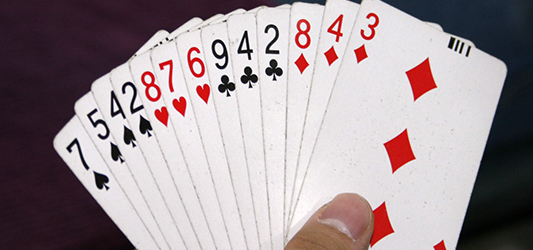 Spring 2019
CS202 - Fundamentals of Computer Science II
21
Insertion Sort: Basic Idea
Assume input array: A[1..n]
Iterate j from 2 to n
already sorted
j
iter j
insert into sorted array
j
after 
iter j
sorted subarray
Algorithm: Insertion Sort
Insertion-Sort (A)
1.	for j  2 to n do
2.		key  A[j];
3.		i  j - 1;
4.		while i > 0 and A[i] > key 
	     do
5.			A[i+1]  A[i];
6.			i  i - 1;
		endwhile
7.		A[i+1]  key;
	 endfor
Algorithm: Insertion Sort
Insertion-Sort (A)
1.	for j  2 to n do
2.		key  A[j];
3.		i  j - 1;
4.		while i > 0 and A[i] > key 
	     do
5.			A[i+1]  A[i];
6.			i  i - 1;
		endwhile
7.		A[i+1]  key;
	 endfor
Iterate over array elts j
Loop invariant: 
	The subarray A[1..j-1] 
	is always sorted
already sorted
j
key
Algorithm: Insertion Sort
Insertion-Sort (A)
1.	for j  2 to n do
2.		key  A[j];
3.		i  j - 1;
4.		while i > 0 and A[i] > key 
	     do
5.			A[i+1]  A[i];
6.			i  i - 1;
		endwhile
7.		A[i+1]  key;
	 endfor
Shift right the entries 
in A[1..j-1] that are > key
already sorted
j
j
< key
< key
> key
> key
Algorithm: Insertion Sort
Insertion-Sort (A)
1.	for j  2 to n do
2.		key  A[j];
3.		i  j - 1;
4.		while i > 0 and A[i] > key 
	     do
5.			A[i+1]  A[i];
6.			i  i - 1;
		endwhile
7.		A[i+1]  key;
	 endfor
key
j
now sorted
< key
> key
Insert key to the correct location
End of iter j: A[1..j] is sorted
Insertion Sort - Example
Insertion-Sort (A)
1.	for j  2 to n do
2.		key  A[j];
3.		i  j - 1;
4.		while i > 0 and A[i] > key 
	     do
5.			A[i+1]  A[i];
6.			i  i - 1;
		endwhile
7.		A[i+1]  key;
	 endfor
5
2
4
6
1
3
Insertion Sort - Example: Iteration j=2
Insertion-Sort (A)
1.	for j  2 to n do
2.		key  A[j];
3.		i  j - 1;
4.		while i > 0 and A[i] > key 
	     do
5.			A[i+1]  A[i];
6.			i  i - 1;
		endwhile
7.		A[i+1]  key;
	 endfor
key=2
j
initial
sorted
j
5
4
6
1
3
5
2
4
6
1
3
5
2
4
6
1
3
> 2
shift
sorted
insert
key
2
Insertion Sort - Example: Iteration j=3
Insertion-Sort (A)
1.	for j  2 to n do
2.		key  A[j];
3.		i  j - 1;
4.		while i > 0 and A[i] > key 
	     do
5.			A[i+1]  A[i];
6.			i  i - 1;
		endwhile
7.		A[i+1]  key;
	 endfor
key=4
j
initial
sorted
?
?
?
?
?
?
2
5
4
6
1
3
What are the entries at the 
end of iteration j=3?
Insertion Sort - Example: Iteration j=3
Insertion-Sort (A)
1.	for j  2 to n do
2.		key  A[j];
3.		i  j - 1;
4.		while i > 0 and A[i] > key 
	     do
5.			A[i+1]  A[i];
6.			i  i - 1;
		endwhile
7.		A[i+1]  key;
	 endfor
key=4
j
initial
sorted
j
2
5
6
1
3
2
5
4
6
1
3
2
5
4
6
1
3
< 4
> 4
shift
sorted
insert
key
4
Insertion Sort - Example: Iteration j=4
Insertion-Sort (A)
1.	for j  2 to n do
2.		key  A[j];
3.		i  j - 1;
4.		while i > 0 and A[i] > key 
	     do
5.			A[i+1]  A[i];
6.			i  i - 1;
		endwhile
7.		A[i+1]  key;
	 endfor
key=6
j
initial
sorted
j
2
4
5
1
3
2
4
5
6
1
3
2
4
5
6
1
3
< 6
shift
sorted
insert
key
6
Insertion Sort - Example: Iteration j=5
Insertion-Sort (A)
1.	for j  2 to n do
2.		key  A[j];
3.		i  j - 1;
4.		while i > 0 and A[i] > key 
	     do
5.			A[i+1]  A[i];
6.			i  i - 1;
		endwhile
7.		A[i+1]  key;
	 endfor
key=1
j
initial
sorted
2
4
5
6
1
3
?
?
?
?
?
?
What are the entries at the 
end of iteration j=5?
Insertion Sort - Example: Iteration j=5
Insertion-Sort (A)
1.	for j  2 to n do
2.		key  A[j];
3.		i  j - 1;
4.		while i > 0 and A[i] > key 
	     do
5.			A[i+1]  A[i];
6.			i  i - 1;
		endwhile
7.		A[i+1]  key;
	 endfor
key=1
j
initial
sorted
j
2
4
5
6
3
2
4
5
6
1
3
2
4
5
6
1
3
>1
>1
>1
>1
shift
sorted
insert
key
1
Insertion Sort - Example: Iteration j=6
Insertion-Sort (A)
1.	for j  2 to n do
2.		key  A[j];
3.		i  j - 1;
4.		while i > 0 and A[i] > key 
	     do
5.			A[i+1]  A[i];
6.			i  i - 1;
		endwhile
7.		A[i+1]  key;
	 endfor
key=3
j
initial
sorted
j
1
2
4
5
6
1
2
4
5
6
3
1
2
4
5
6
3
<3
>3
>3
>3
shift
sorted
insert
key
3
Insertion Sort Algorithm - Notes
Items sorted in-place
Elements rearranged within array
At most constant number of items stored outside the array at any time (e.g. the variable key)
Input array A contains sorted output sequence when the algorithm ends

Incremental approach
Having sorted A[1..j-1], place A[j] correctly so that A[1..j] is sorted
Insertion Sort (in C++)
void insertionSort(DataType theArray[], int n) {

  for (int unsorted = 1; unsorted < n; ++unsorted) {

    DataType nextItem = theArray[unsorted];
    int loc = unsorted;

    for (  ;(loc > 0) && (theArray[loc-1] > nextItem); --loc)
       theArray[loc] = theArray[loc-1];

    theArray[loc] = nextItem;
  }
}
Spring 2019
CS202 - Fundamentals of Computer Science II
36
Insertion Sort (cont.)
Sorted
Unsorted
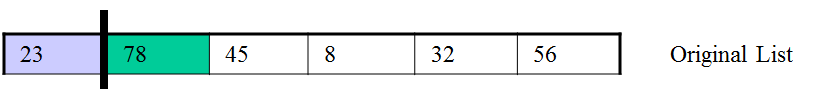 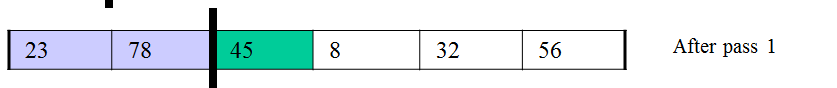 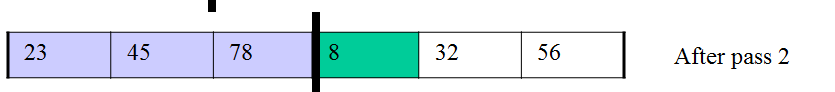 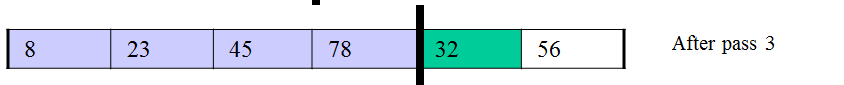 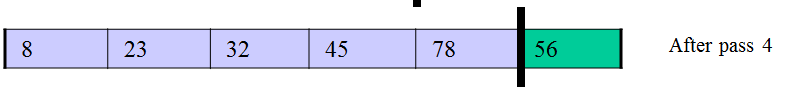 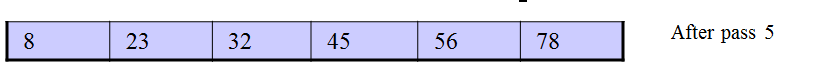 Spring 2019
CS202 - Fundamentals of Computer Science II
37
Insertion Sort – Analysis
What is the complexity of insertion sort?  Depends on array contents

Best-case:		 O(n)
Array is already sorted in ascending order.
Inner loop will not be executed.
The number of moves: 2*(n-1) 		 O(n)
The number of key comparisons: (n-1) 	 O(n)
Worst-case: 	 O(n2)
Array is in reverse order:
Inner loop is executed p-1 times, for p = 2,3, …, n
The number of moves: 2*(n-1)+(1+2+...+n-1)= 2*(n-1)+ n*(n-1)/2 	 O(n2)
The number of key comparisons: (1+2+...+n-1)= n*(n-1)/2 		 O(n2)
Average-case: 	 O(n2)
We have to look at all possible initial data organizations.
So, Insertion Sort is O(n2)
Spring 2019
CS202 - Fundamentals of Computer Science II
38
Insertion Sort – Analysis
Which running time will be used to characterize this algorithm?
Best, worst or average?

 Worst case: 
Longest running time (this is the upper limit for the algorithm)
It is guaranteed that the algorithm will not be worse than this.

Sometimes we are interested in average case. But there are problems:
Difficult to figure out average case. i.e. what is the average input?
Are we going to assume all possible inputs are equally likely? 
In fact, for most algorithms average case is the same as the worst case.
Spring 2019
CS202 - Fundamentals of Computer Science II
39
Bubble Sort
Spring 2019
CS202 - Fundamentals of Computer Science II
40
Bubble Sort
List divided into two sublists: sorted and unsorted.

The largest element is bubbled from the unsorted list and moved to the sorted sublist.

After that, the wall moves one element back, increasing the number of sorted elements and decreasing the number of unsorted ones. 

One sort pass: each time an element moves from the unsorted part to the sorted part.
 
Given a list of n elements, bubble sort requires up to n-1 passes (maximum passes) to sort data.
Spring 2019
CS202 - Fundamentals of Computer Science II
41
Bubble Sort (cont.)
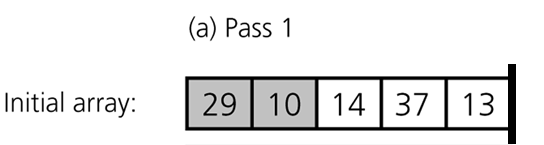 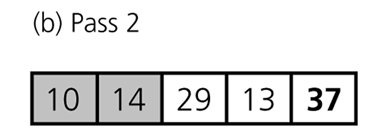 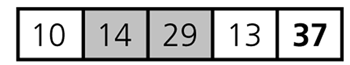 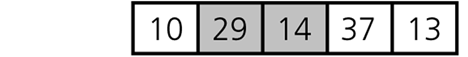 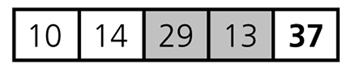 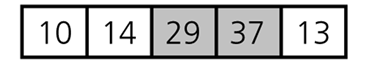 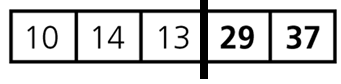 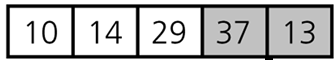 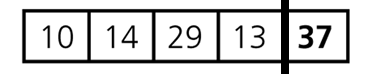 Spring 2019
CS202 - Fundamentals of Computer Science II
42
Bubble Sort (cont.)
void bubbleSort( DataType theArray[], int n) {
   bool sorted = false; 
   
	for (int pass = 1; (pass < n) && !sorted; ++pass) {  
      sorted = true; 
      for (int index = 0; index < n-pass; ++index) {
         int nextIndex = index + 1;
         if (theArray[index] > theArray[nextIndex]) {  
            swap(theArray[index], theArray[nextIndex]);
            sorted = false; // signal exchange
         }
      }
   }
}
Spring 2019
CS202 - Fundamentals of Computer Science II
43
Bubble Sort – Analysis
Worst-case: 	 O(n2)
Array is in reverse order:
Inner loop is executed n-1 times, 
The number of moves: 3*(1+2+...+n-1) = 3 * n*(n-1)/2 		 O(n2)
The number of key comparisons: (1+2+...+n-1)= n*(n-1)/2 		 O(n2)
Best-case:		 O(n)
Array is already sorted in ascending order.
The number of moves: 0 		 O(1)
The number of key comparisons: (n-1) 	 O(n)
Average-case: 	 O(n2)
We have to look at all possible initial data organizations.
So, Bubble Sort is O(n2)
Spring 2019
CS202 - Fundamentals of Computer Science II
44
Merge Sort
Spring 2019
CS202 - Fundamentals of Computer Science II
45
Mergesort
One of two important divide-and-conquer sorting algorithms
Other one is Quicksort

It is a recursive algorithm.
Divide the list into halves, 
Sort each half separately, and 
Then merge the sorted halves into one sorted array.
Spring 2019
CS202 - Fundamentals of Computer Science II
46
Merge Sort: Basic Idea
Input array A
Divide
sort this half
sort this half
Conquer
merge two sorted halves
Combine
Merge-Sort (A, p, r)		
	if p = r then return;		
	else
			q   (p+r)/2;		 (Divide) 			
    	Merge-Sort (A, p, q);	 	(Conquer)	
			Merge-Sort (A, q+1, r); 	(Conquer)	
   	Merge (A, p, q, r);	 	(Combine)	
	endif

Call Merge-Sort(A,1,n) to sort A[1..n]
Recursion bottoms out when subsequences have length 1
Spring 2019
48
Merge Sort: Example
Merge-Sort (A, p, r)

   if p = r then 
         return
   else
         q   (p+r)/2
 
        Merge-Sort  (A, p, q)
        Merge-Sort  (A, q+1, r)    

         Merge(A, p, q, r)
    endif
p
q
r
p
q
r
5
2
4
6
1
3
2
4
5
1
3
6
1
2
3
4
5
6
How to merge 2 sorted subarrays?
A[p..q]
2
4
5
1
3
6
1
2
3
4
5
6
A[q+1..r]
What is the complexity of this step?
(n)
Merge Sort: Correctness
Merge-Sort (A, p, r)

   if p = r then 
         return
   else
         q   (p+r)/2
 
        Merge-Sort  (A, p, q)
        Merge-Sort  (A, q+1, r)    

         Merge(A, p, q, r)
    endif
Base case: p = r
 Trivially correct
Inductive hypothesis: MERGE-SORT
is correct for any subarray that is a
strict (smaller) subset of A[p, q].
General Case: MERGE-SORT is
correct for A[p, q].
From inductive hypothesis and
     correctness of Merge.
Mergesort – Another Example
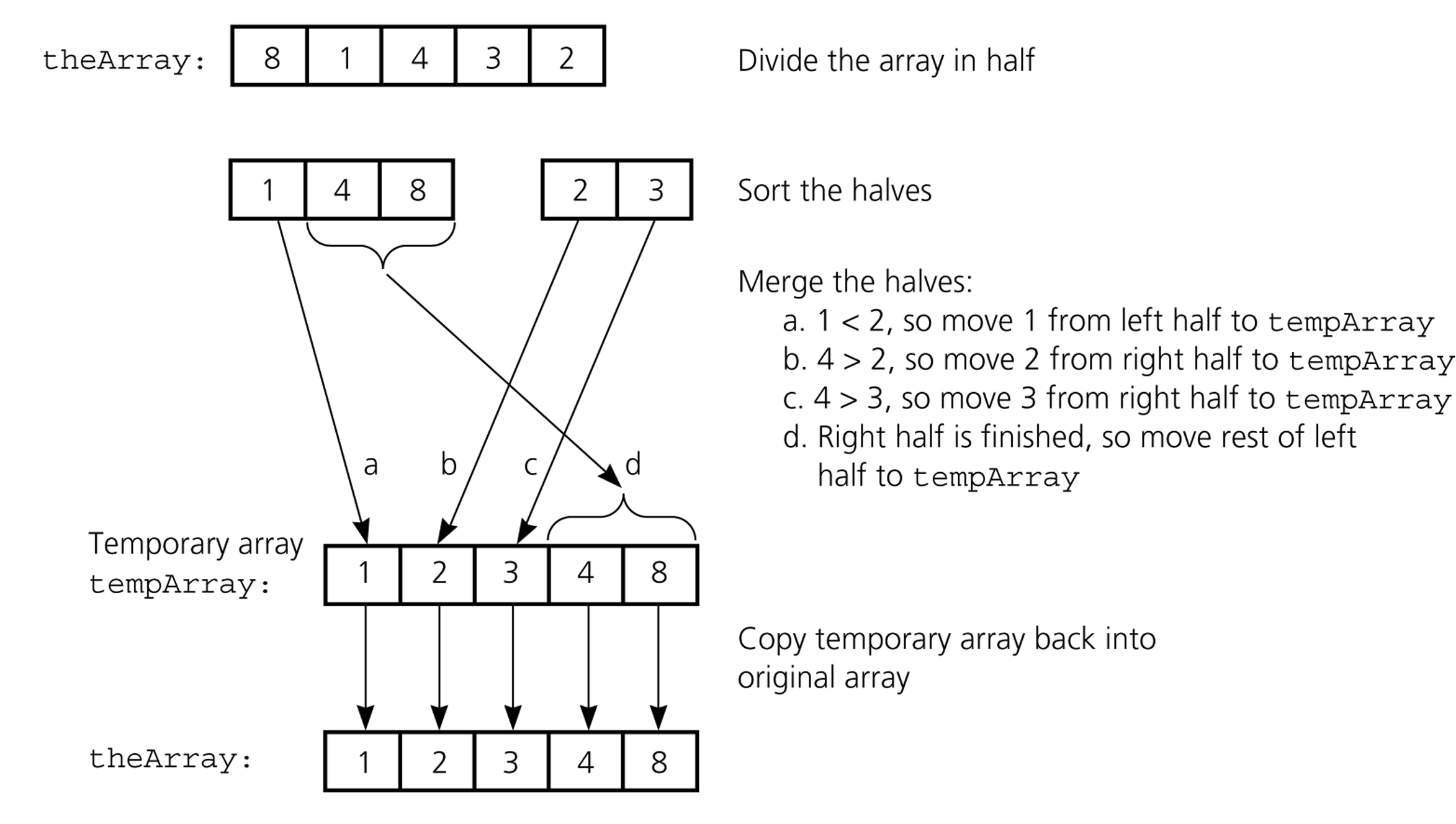 Spring 2019
CS202 - Fundamentals of Computer Science II
52
Mergesort (in C++)
void mergesort( DataType theArray[], int first, int last) {
   
	if (first < last) {

      int mid = (first + last)/2; 	// index of midpoint

      mergesort(theArray, first, mid);

      mergesort(theArray, mid+1, last);

      // merge the two halves
      merge(theArray, first, mid, last);
   }
}  // end mergesort
Spring 2019
CS202 - Fundamentals of Computer Science II
53
Merge
const int MAX_SIZE = maximum-number-of-items-in-array;

void merge( DataType theArray[], int first, int mid, int last) {
   
	DataType tempArray[MAX_SIZE]; 	// temporary array
   
	int first1 = first; 	// beginning of first subarray
   int last1 = mid; 		// end of first subarray
   int first2 = mid + 1;	// beginning of second subarray
   int last2 = last;		// end of second subarray
   int index = first1; // next available location in tempArray

   for ( ; (first1 <= last1) && (first2 <= last2); ++index) {
      if (theArray[first1] < theArray[first2]) {  
         tempArray[index] = theArray[first1];
         ++first1;
      }
      else {  
          tempArray[index] = theArray[first2];
          ++first2;
      }
   } …
Spring 2019
CS202 - Fundamentals of Computer Science II
54
Merge (cont.)
…
	// finish off the first subarray, if necessary
   for (; first1 <= last1; ++first1, ++index)
      tempArray[index] = theArray[first1];

   // finish off the second subarray, if necessary
   for (; first2 <= last2; ++first2, ++index)
      tempArray[index] = theArray[first2];

   // copy the result back into the original array
   for (index = first; index <= last; ++index)
      theArray[index] = tempArray[index];

}  // end merge
Spring 2019
CS202 - Fundamentals of Computer Science II
55
Mergesort - Example
divide
divide
divide
divide
divide
divide
divide
merge
merge
merge
merge
merge
merge
merge
Spring 2019
CS202 - Fundamentals of Computer Science II
56
Mergesort – Example2
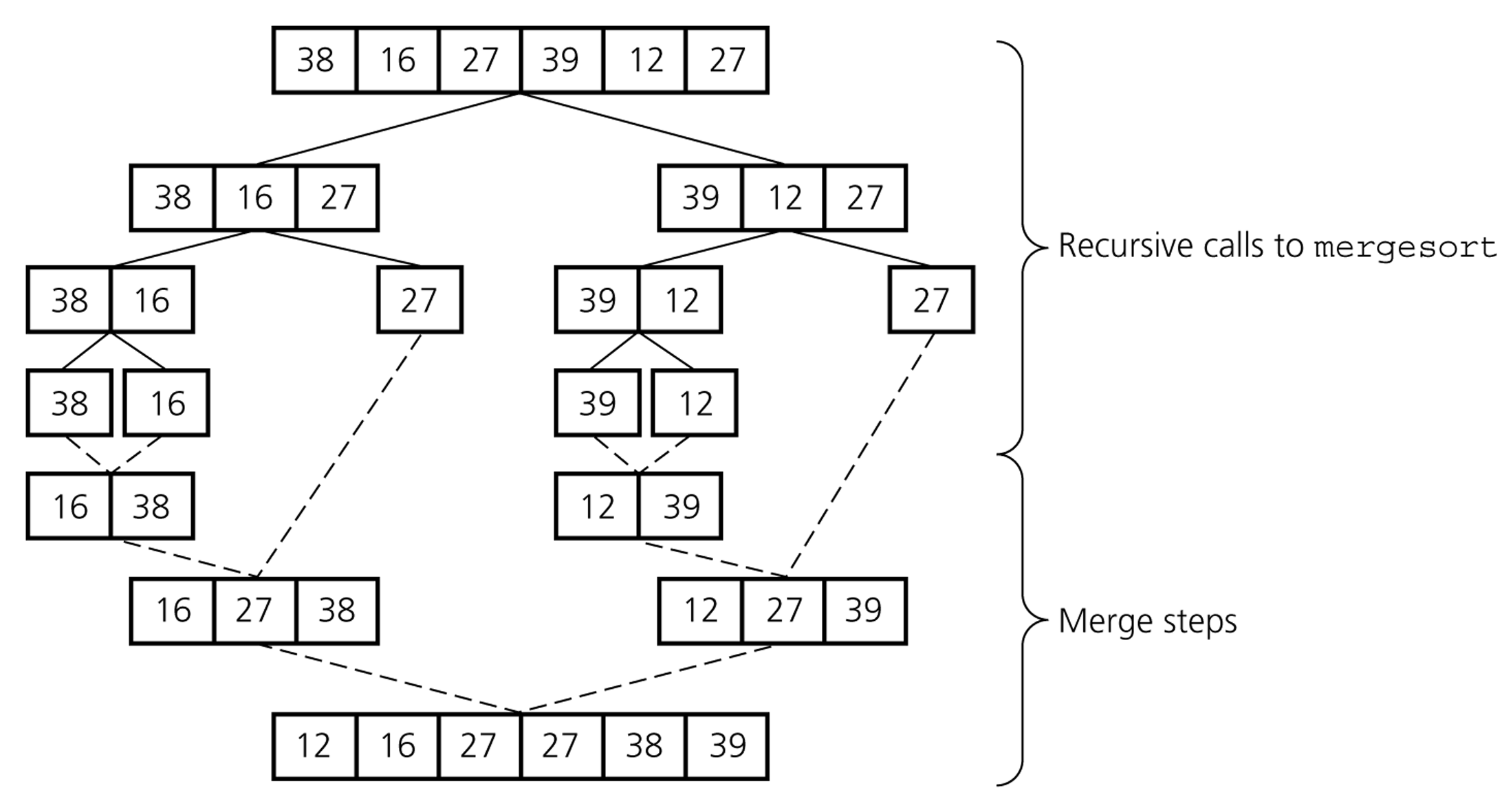 Spring 2019
CS202 - Fundamentals of Computer Science II
57
Mergesort – Analysis of Merge
A worst-case instance of the merge step in mergesort
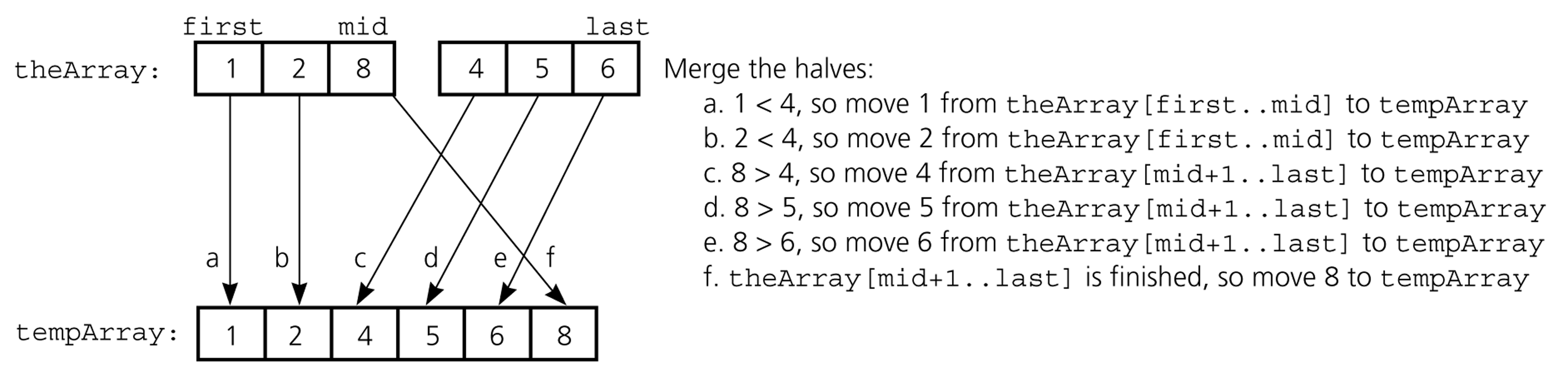 Spring 2019
CS202 - Fundamentals of Computer Science II
58
Mergesort – Analysis of Merge (cont.)
0                k-1
0                k-1
Merging two sorted arrays of size k


Best-case:		
All the elements in the first array are smaller (or larger) than all the elements in the second array.
The number of moves: 2k + 2k		
The number of key comparisons: k

Worst-case: 	
The number of moves: 2k + 2k	
The number of key comparisons:  2k-1
0                 2k-1
Spring 2019
CS202 - Fundamentals of Computer Science II
59
Merge Sort: Complexity
Merge-Sort (A, p, r)

   if p = r then 
         return
   else
         q   (p+r)/2
 
        Merge-Sort  (A, p, q)
        Merge-Sort  (A, q+1, r)    

         Merge(A, p, q, r)
    endif
T(n)
(1)
(1)
T(n/2)
T(n/2)
(n)
(1)	 		if n=1

2T(n/2) + (n) 		otherwise
Merge Sort – Recurrence
Describe a function recursively in terms of itself
To analyze the performance of recursive algorithms

For merge sort:
T(n) =
(1)	 		if n=1

2T(n/2) + (n) 		otherwise
How to solve for T(n)?
T(n) =
Generally, we will assume T(n) = (1) for sufficiently small n

The recurrence above can be rewritten as:
		T(n) = 2 T(n/2) + (n)

How to solve this recurrence?
Solve Recurrence: T(n) = 2T (n/2) + Θ(n)
Θ(n)
T(n/2)
T(n/2)
Solve Recurrence: T(n) = 2T (n/2) + Θ(n)
Θ(n)
Θ(n/2)
Θ(n/2)
T(n/2)
each size
halved
2x
subprobs
T(n/4)
T(n/4)
T(n/4)
T(n/4)
Solve Recurrence: T(n) = 2T (n/2) + Θ(n)
Θ(n)
Θ(n)
Θ(n/2)
Θ(n/2)
Θ(n)
Θ(lgn)
T(n/4)
T(n/4)
T(n/4)
T(n/4)
Θ(n)
Θ(1)
Θ(1)
Θ(1)
Θ(1)
Θ(1)
Θ(1)
Θ(1)
Θ(1)
Θ(1)
Θ(n)
Total: Θ(nlgn)
Mergesort - Analysis
Levels of recursive calls to mergesort, given an array of eight items
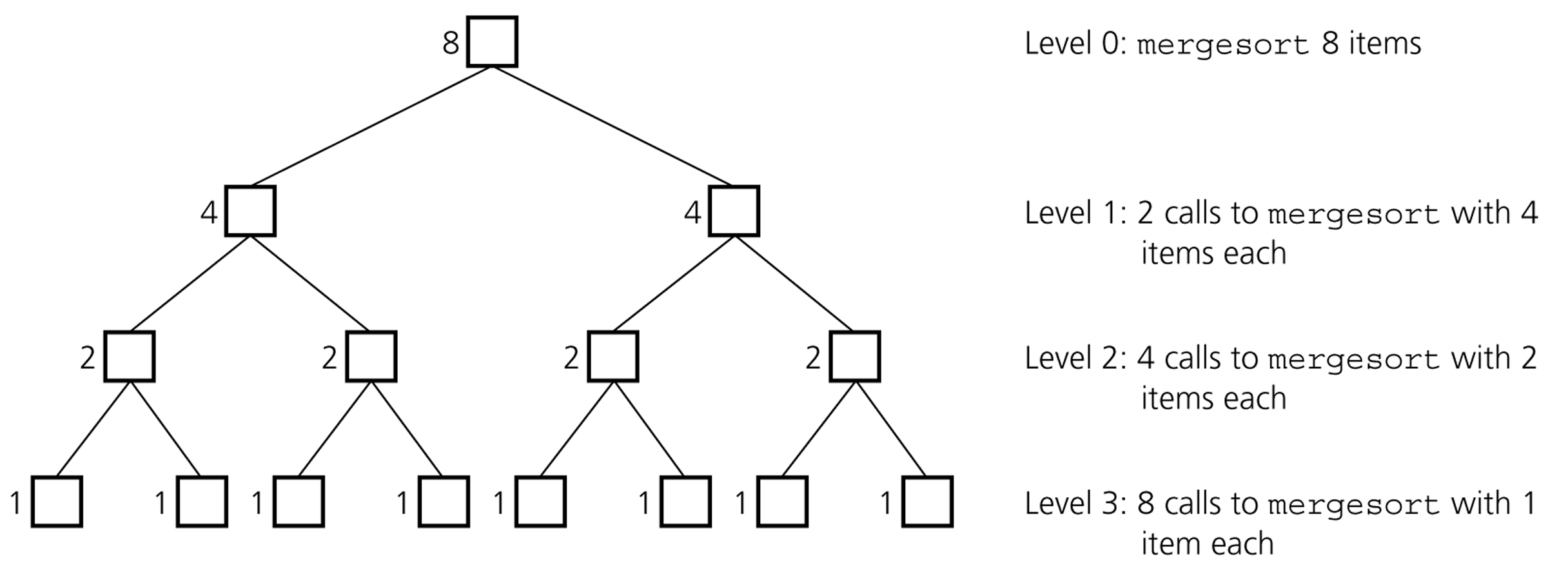 Spring 2019
CS202 - Fundamentals of Computer Science II
66
Mergesort - Analysis
2m
level 0 : 1 merge (size 2m-1)
2m-1
2m-1
level 1 : 2 merges (size 2m-2)
level 2 : 4 merges (size 2m-3)
2m-2
2m-2
2m-2
2m-2
.
.
.
.
.
.
level m-1 : 2m-1 merges (size 20)
20
20
. . . . . . . . . . . . . . . . .
level m
Spring 2019
CS202 - Fundamentals of Computer Science II
67
Mergesort - Analysis
Worst-case – 

	The number of key comparisons:
	= 20*(2*2m-1-1) + 21*(2*2m-2-1) + ... + 2m-1*(2*20-1) 
	= (2m - 1) + (2m - 2) + ... + (2m – 2m-1) 			( m terms )

	= m*2m – 

	= m*2m – (2m – 1)

	= n * log2n – n + 1 

	 O (n * log2n )
Spring 2019
CS202 - Fundamentals of Computer Science II
68
Mergesort – Average Case
There are            possibilities when merging two sorted lists of size k.

k=2             =            =  6  different cases 

		# of key comparisons = ((2*2)+(4*3)) / 6 =  16/6  =  2 + 2/3


Average # of key comparisons in mergesort is 
		n * log2n – 1.25*n – O(1) 

	 O (n * log2n )
Spring 2019
CS202 - Fundamentals of Computer Science II
69
Mergesort – Analysis
Mergesort is extremely efficient algorithm with respect to time.
Both worst case and average cases are O (n * log2n )

But, mergesort requires an extra array whose size equals to the size of the original array.

If we use a linked list, we do not need an extra array 
But, we need space for the links
And, it will be difficult to divide the list into half ( O(n) )
Spring 2019
CS202 - Fundamentals of Computer Science II
70
Quicksort
Spring 2019
CS202 - Fundamentals of Computer Science II
71
Quicksort
Like Mergesort, Quicksort is based on divide-and-conquer paradigm.

But somewhat opposite to Mergesort
Mergesort: Hard work done after recursive call
Quicksort:  Hard work done before recursive call

Algorithm
First, partition an array into two parts,  
Then, sort each part independently, 
Finally, combine sorted parts by a simple concatenation.
Spring 2019
CS202 - Fundamentals of Computer Science II
72
Quicksort (cont.)
The quick-sort algorithm consists of the following three steps:

Divide: Partition the list.
1.1 Choose some element from list. Call this element the pivot.
	- We hope about half the elements will come before and half after. 
1.2 Then partition the elements so that all those with values less than the pivot come in one sublist and all those with values greater than or equal to come in another.

 2. Recursion: Recursively sort the sublists separately.

 3. Conquer: Put the sorted sublists together.
Spring 2019
CS202 - Fundamentals of Computer Science II
73
Partition
Partitioning places the pivot in its correct place position within the array.






Arranging elements around pivot p generates two smaller sorting problems.
sort left section of the array, and sort right section of the array.
when these two smaller sorting problems are solved recursively, our bigger sorting problem is solved.
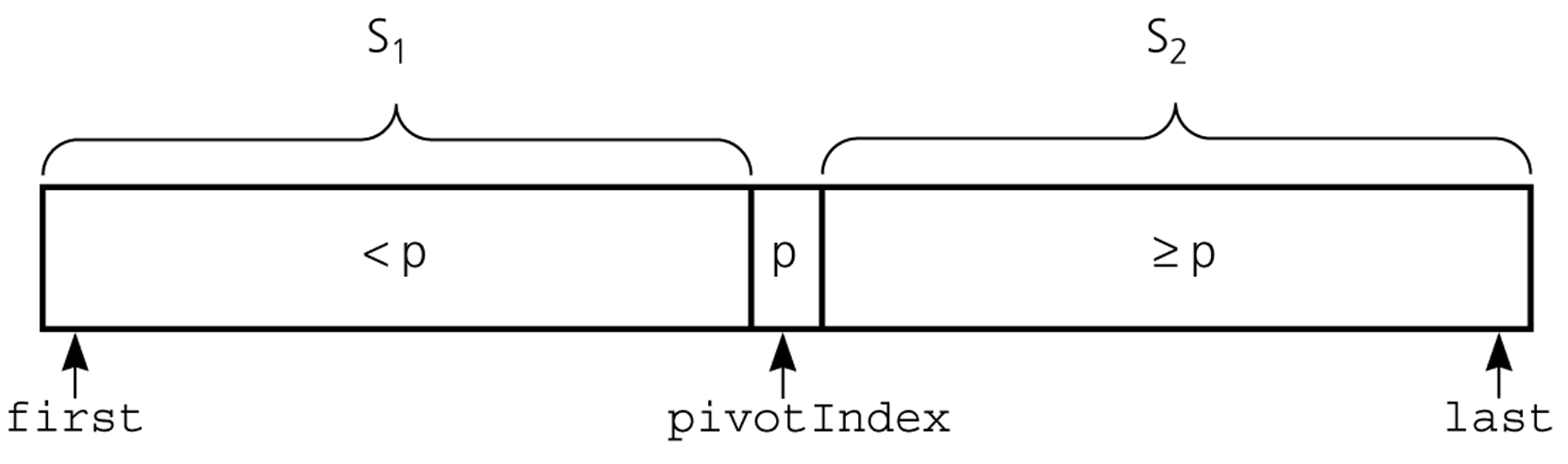 Spring 2019
CS202 - Fundamentals of Computer Science II
74
Divide: Partition the array around a pivot element
Choose a pivot element x
Rearrange the array such that:
 Left subarray: All elements < x
 Right subarray: All elements ≥ x
5
3
2
7
4
1
3
6
Input:
e.g. x = 5
3
3
2
1
4
5
7
6
After partitioning:
≥ 5
< 5
Conquer: Recursively Sort the Subarrays
Note: Everything in the left subarray < everything in the right subarray
3
3
2
1
4
5
7
6
sort recursively
sort recursively
1
2
3
3
4
5
6
7
After conquer:
Note: Combine is trivial after conquer. Array already sorted.
Partition – Choosing the pivot
First, select a pivot element among the elements of the given array, and put pivot into first location of the array before partitioning.

Which array item should be selected as pivot?
Somehow we have to select a pivot, and we hope that we will get a good partitioning.
If the items in the array arranged randomly, we choose a pivot randomly.
We can choose the first or last element as a pivot (it may not give a good partitioning).
We can use different techniques to select the pivot.
Spring 2019
CS202 - Fundamentals of Computer Science II
77
Partition Function (cont.)
Initial state of the array
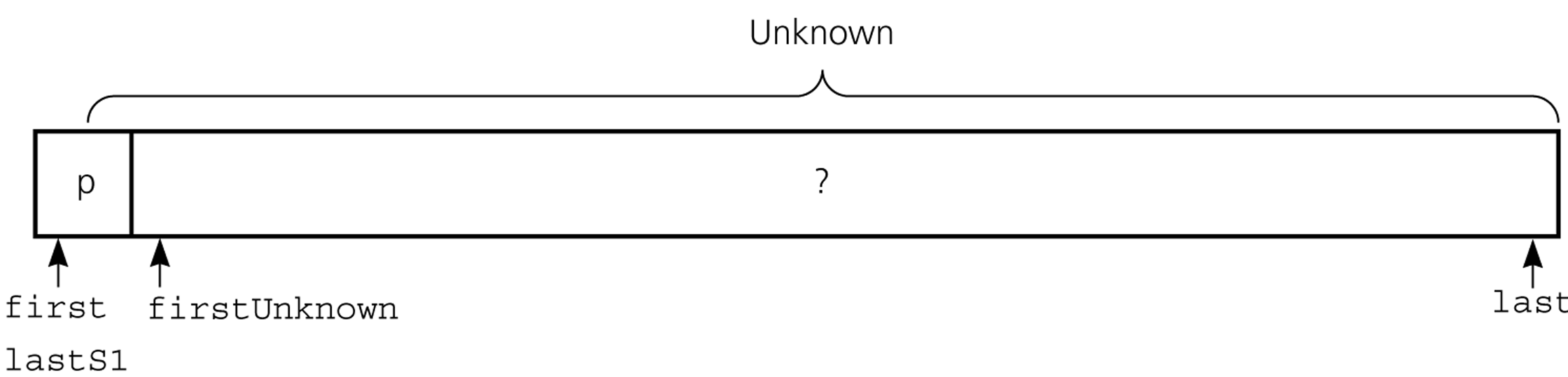 Spring 2019
CS202 - Fundamentals of Computer Science II
78
Partition Function (cont.)
Invariant for the partition algorithm
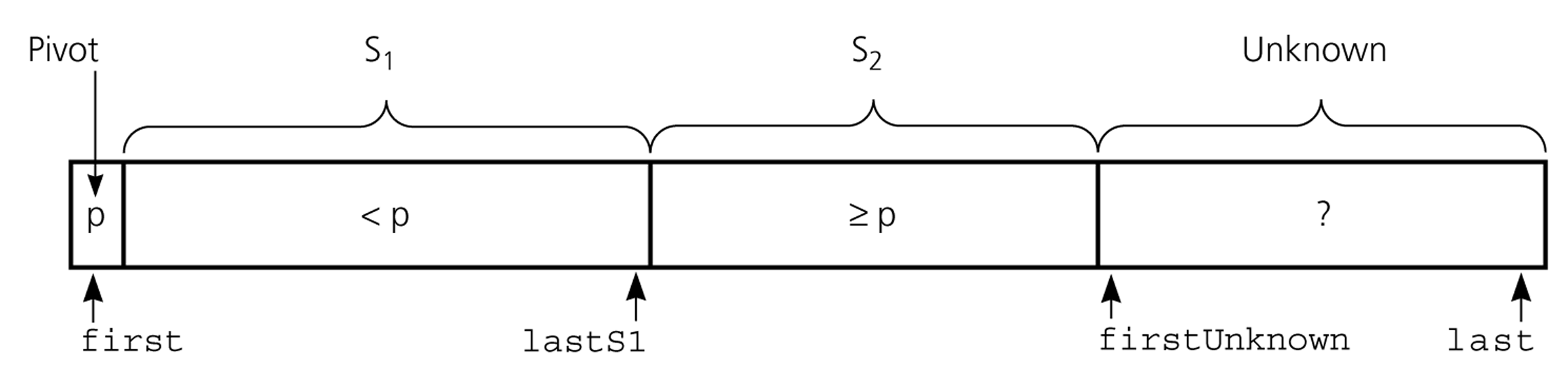 Spring 2019
CS202 - Fundamentals of Computer Science II
79
Partition Function (cont.)
Moving theArray[firstUnknown] into S1 by swapping it with
 theArray[lastS1+1] and by incrementing both lastS1 and firstUnknown.
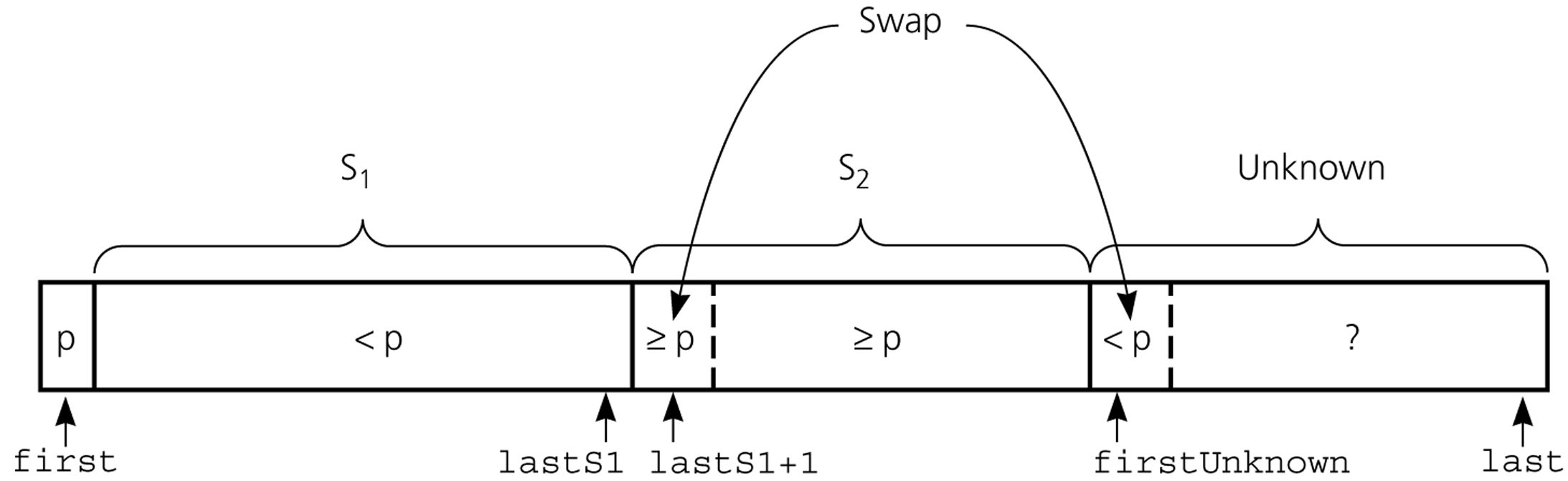 Spring 2019
CS202 - Fundamentals of Computer Science II
80
Partition Function (cont.)
Moving theArray[firstUnknown] into S2 by incrementing firstUnknown.
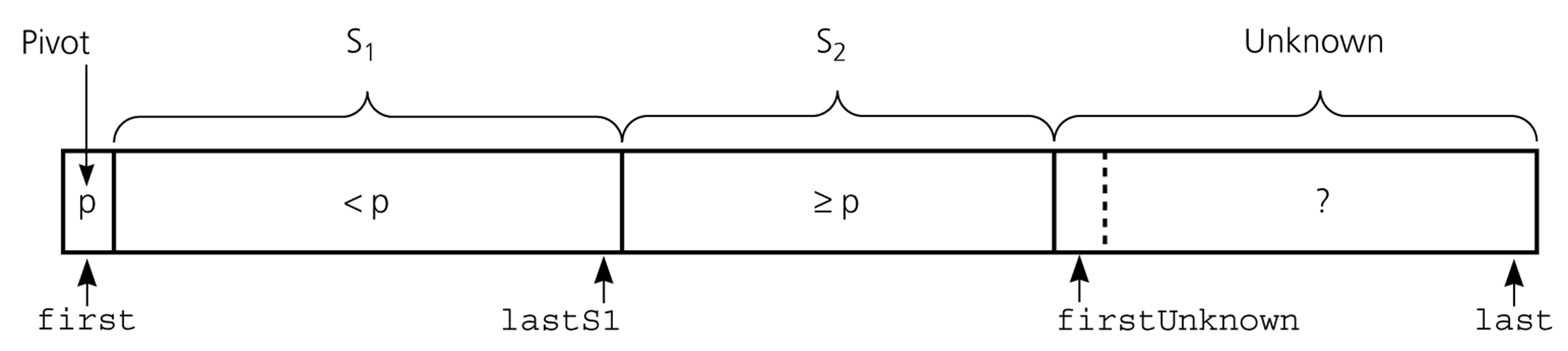 Spring 2019
CS202 - Fundamentals of Computer Science II
81
Partition Function (cont.)
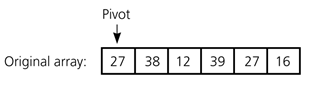 Developing the first
 partition of an array 
when the pivot is the
 first item
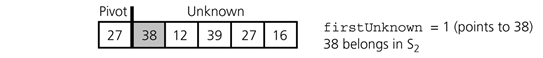 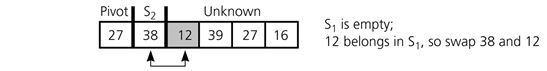 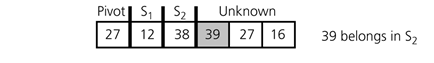 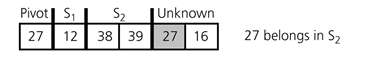 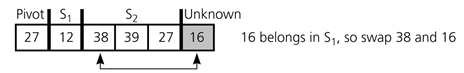 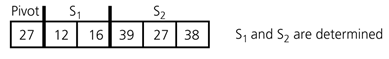 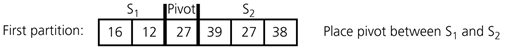 Spring 2019
CS202 - Fundamentals of Computer Science II
82
Quicksort Function
void quicksort(DataType theArray[], int first, int last) {
// Precondition: theArray[first..last] is an array.
// Postcondition: theArray[first..last] is sorted.

	int pivotIndex;

   if (first < last) {

      // create the partition: S1, pivot, S2
      partition(theArray, first, last, pivotIndex);

      // sort regions S1 and S2
      quicksort(theArray, first, pivotIndex-1);
      quicksort(theArray, pivotIndex+1, last);
   }
}
Spring 2019
CS202 - Fundamentals of Computer Science II
83
Partition Function
void partition(DataType theArray[], int first, int last,
			int &pivotIndex) {
   // Precondition: theArray[first..last] is an array; first <= last.
   // Postcondition: Partitions theArray[first..last] such that:
   //   S1 = theArray[first..pivotIndex-1] < pivot
   //   theArray[pivotIndex] == pivot
   //   S2 = theArray[pivotIndex+1..last] >= pivot
   
	// place pivot in theArray[first]
   choosePivot(theArray, first, last);

   DataType pivot = theArray[first]; // copy pivot

…
Spring 2019
CS202 - Fundamentals of Computer Science II
84
Partition Function (cont.)
// initially, everything but pivot is in unknown
   int lastS1 = first;           // index of last item in S1
   int firstUnknown = first + 1; // index of first item in unknown
   
	// move one item at a time until unknown region is empty
   for (  ; firstUnknown <= last; ++firstUnknown) {
      // Invariant: theArray[first+1..lastS1] < pivot
      //            theArray[lastS1+1..firstUnknown-1] >= pivot

      // move item from unknown to proper region
      if (theArray[firstUnknown] < pivot) {  	// belongs to S1
		  ++lastS1;
    	  swap(theArray[firstUnknown], theArray[lastS1]);
      }	// else belongs to S2
   }
   // place pivot in proper position and mark its location
   swap(theArray[first], theArray[lastS1]);
   pivotIndex = lastS1;
}
Spring 2019
CS202 - Fundamentals of Computer Science II
85
Quicksort – Analysis
Worst Case:  (assume that we are selecting the first element as pivot)
The pivot divides the list of size n into two sublists of sizes 0 and n-1.
The number of key comparisons 
		= n-1 + n-2 + ... + 1 
		= n2/2 – n/2		  O(n2)
The number of swaps =
		=  n-1      		     +     n-1 + n-2 + ... + 1 

	swaps outside of the for loop 	 swaps inside of the for loop 	
		= n2/2 + n/2 - 1		  O(n2)

So, Quicksort is O(n2) in worst case
Spring 2019
CS202 - Fundamentals of Computer Science II
86
Quicksort – Analysis
Quicksort is O(n*log2n) in the best case and average case.

Quicksort is slow when the array is already sorted and we choose the first element as the pivot.

Although the worst case behavior is not so good, and its average case behavior is much better than its worst case.
So, Quicksort is one of best sorting algorithms using key comparisons.
Spring 2019
CS202 - Fundamentals of Computer Science II
87
Quicksort – Analysis
A worst-case partitioning with quicksort
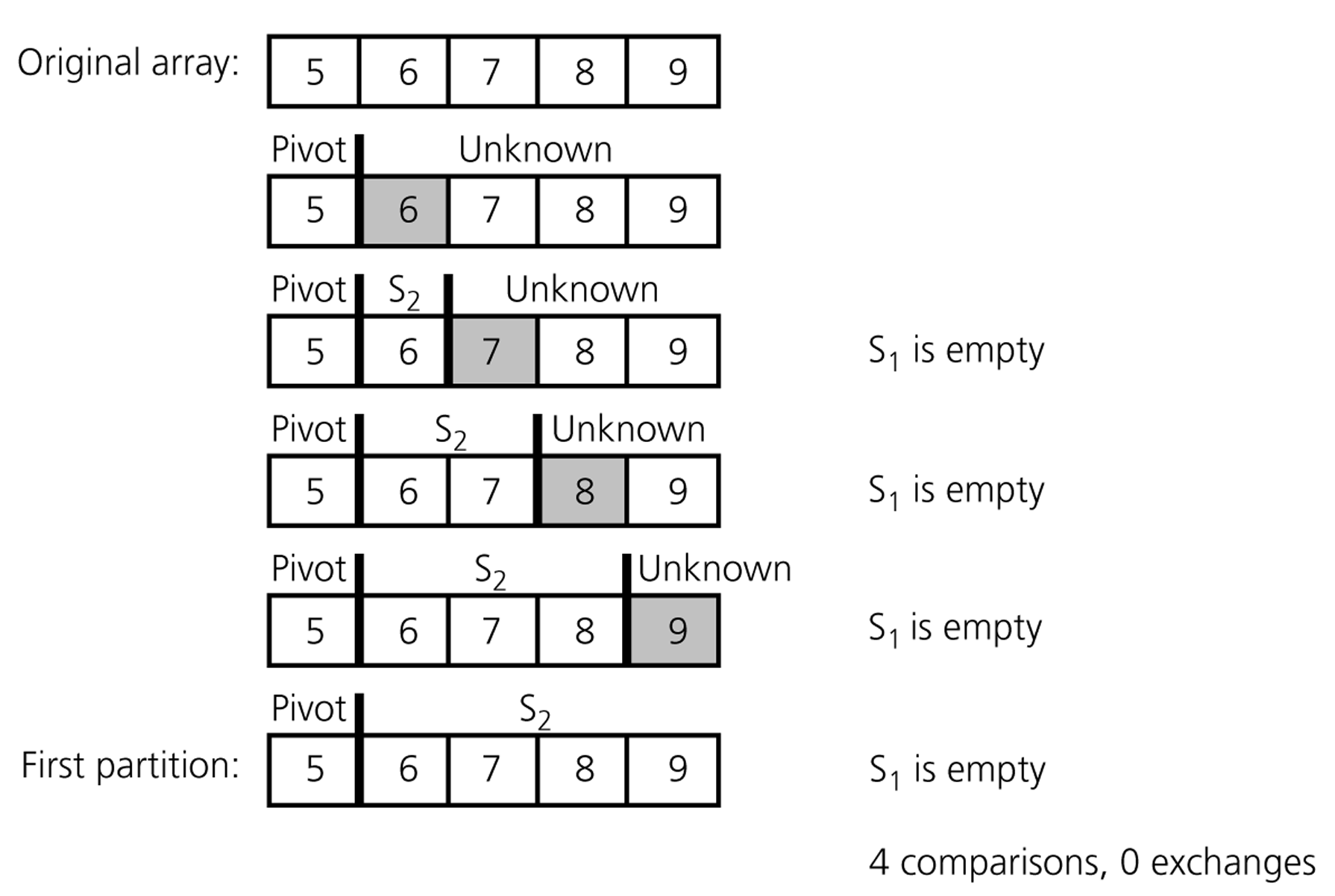 Spring 2019
CS202 - Fundamentals of Computer Science II
88
Quicksort – Analysis
An average-case partitioning with quicksort
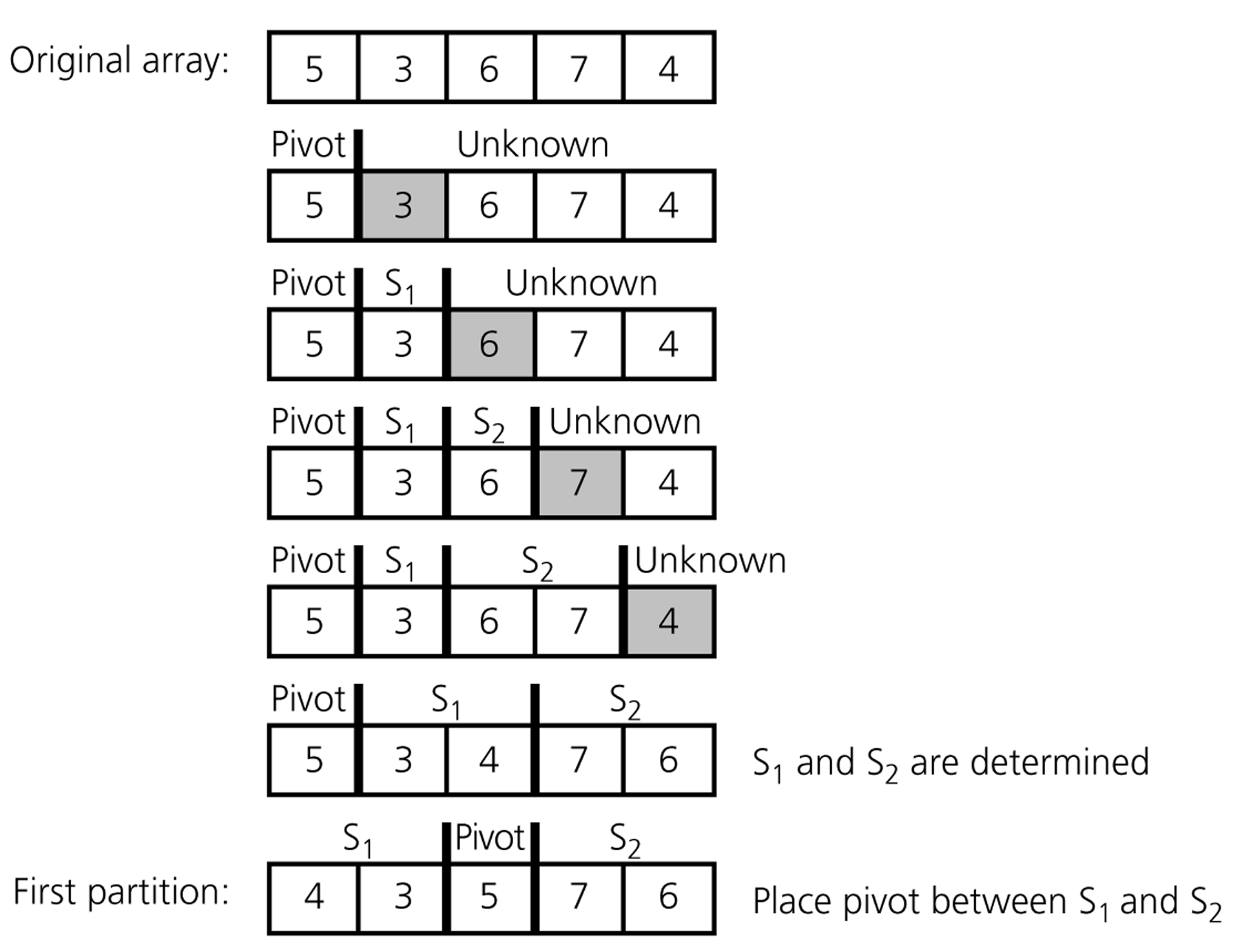 Spring 2019
CS202 - Fundamentals of Computer Science II
89
Other Sorting Algorithms?
Spring 2019
CS202 - Fundamentals of Computer Science II
90
Other Sorting Algorithms?
Many! For example:
Shell sort
Comb sort
Heapsort
Counting sort
Bucket sort
Distribution sort
Timsort

e.g. Check http://en.wikipedia.org/wiki/Sorting_algorithm for a table comparing sorting algorithms.
Spring 2019
CS202 - Fundamentals of Computer Science II
91
Radix Sort
Radix sort algorithm different than other sorting algorithms that we talked.
It does not use key comparisons to sort an array.

The radix sort :
Treats each data item as a character string.
First group data items according to their rightmost character, and put these groups into order w.r.t. this rightmost character.
Then, combine these groups.
Repeat these grouping and combining operations for all other character positions in the data items from the rightmost to the leftmost character position.
At the end, the sort operation will be completed.
Spring 2019
CS202 - Fundamentals of Computer Science II
92
Radix Sort – Example
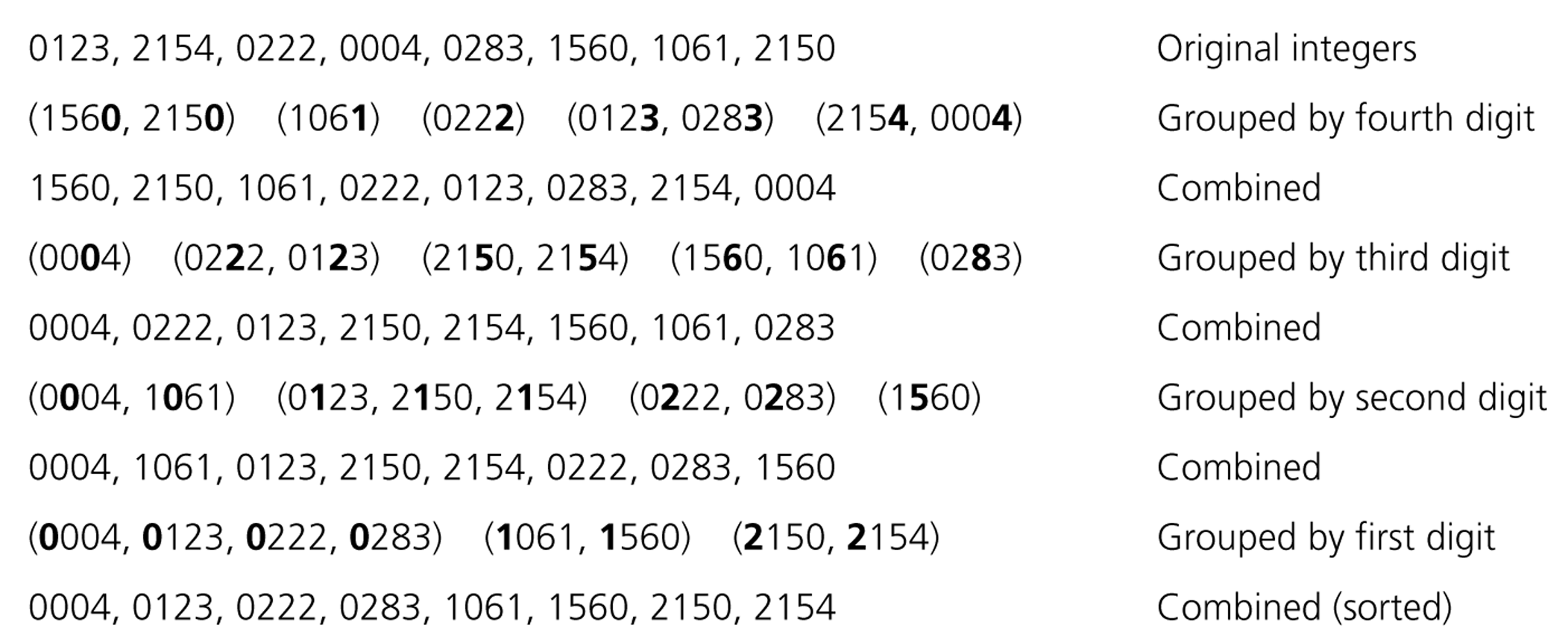 Spring 2019
CS202 - Fundamentals of Computer Science II
93
Radix Sort – Example
mom, dad, god, fat, bad, cat, mad, pat, bar, him	     original list 
(dad,god,bad,mad) (mom,him) (bar) (fat,cat,pat)	     group strings by rightmost letter
dad,god,bad,mad,mom,him,bar,fat,cat,pat		     combine groups
(dad,bad,mad,bar,fat,cat,pat) (him) (god,mom)	     group strings by middle letter
dad,bad,mad,bar,fat,cat,pat,him,god,mom		     combine groups
(bad,bar) (cat) (dad) (fat) (god) (him) (mad,mom) (pat)  group strings by middle letter

bad,bar,cat,dad,fat,god,him,mad,mom,par		      combine groups (SORTED)
Spring 2019
CS202 - Fundamentals of Computer Science II
94
Radix Sort - Algorithm
radixSort( int theArray[], in n:integer, in d:integer)
// sort n d-digit integers in the array theArray
	for (j=d down to 1) {
	     Initialize 10 groups to empty
	     Initialize a counter for each group to 0
	     for (i=0 through n-1) {
	          k = jth digit of theArray[i]
	          Place theArray[i] at the end of group k
	          Increase kth counter by 1
	     }
	     Replace the items in theArray with all the items in 
		 group 0, followed by all the items in group 1, and so on.
	}
Spring 2019
CS202 - Fundamentals of Computer Science II
95
Radix Sort -- Analysis
The radix sort algorithm requires  2*n*d moves to sort n strings of d characters each.
	 So, Radix Sort is O(n)

Although the radix sort is O(n), it is not appropriate as a general-purpose sorting algorithm.
Its memory requirement is   d * original size of data (because each group should be big enough to hold the original data collection.)
For example, to sort string of uppercase letters. we need 27 groups.
The radix sort is more appropriate for a linked list than an array. (we will not need the huge memory in this case)
Spring 2019
CS202 - Fundamentals of Computer Science II
96
Comparison of Sorting Algorithms
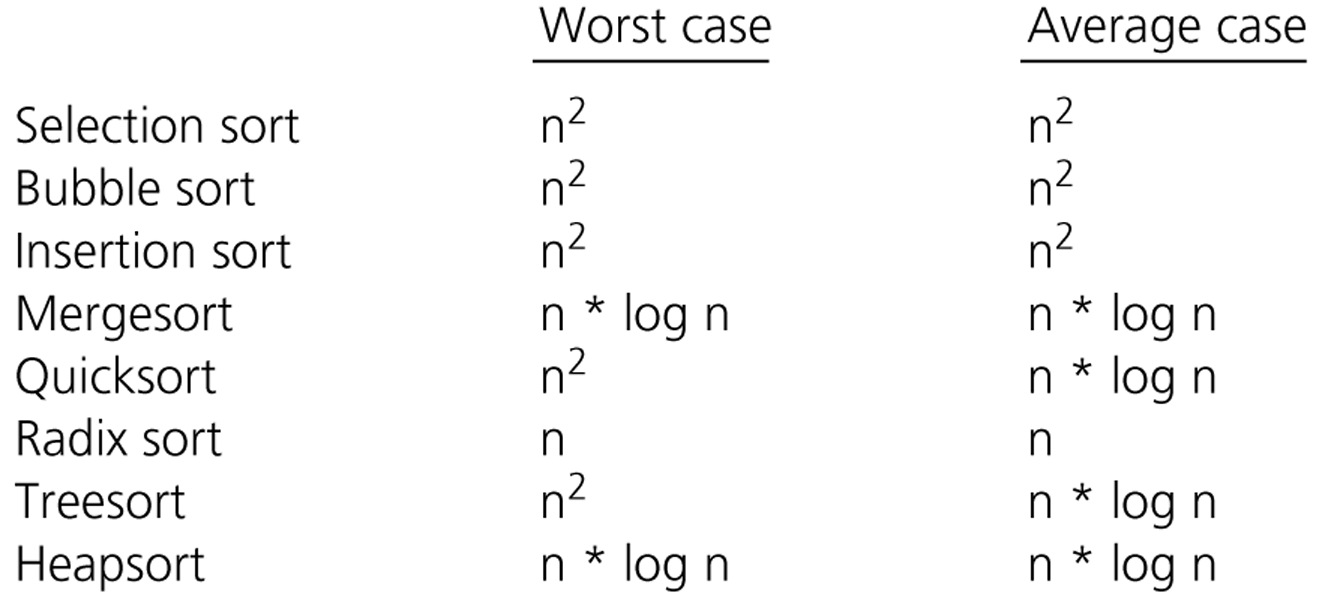 Spring 2019
CS202 - Fundamentals of Computer Science II
97